Homework for Wednesday May 20
Finish reading “Disciplined Entrepreneurship
Read and answer the questions below in a few sentences:“Culture Eats Strategy For Breakfast” http://techcrunch.com/2014/04/12/culture-eats-strategy-for-breakfast/  Why is culture important?I Thought Facebook's WhatsApp Deal Was Crazy. Then I Did Some Math.http://www.wsj.com/articles/SB10001424052702304834704579403012327306216Do you think Facebook overpaid for WhatsApp?How dreams and money didn’t mix at a Texas Distillaryhttp://www.nytimes.com/2014/12/28/business/how-dreams-and-money-didnt-mix-at-a-texas-distillery.html?emc=edit_th_20141228&nl=todaysheadlines&nlid=1022838&_r=1What are some of the problems bringing in new investors?
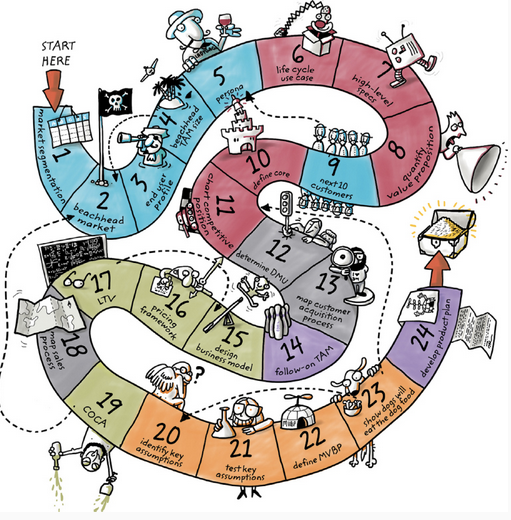 “Disciplined Entrepreneurship: 24 Steps to a Successful Startup”